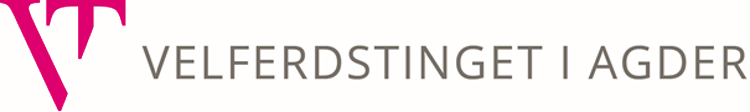 SSM-kurs
V24
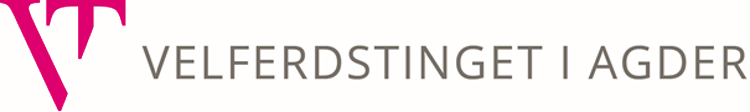 Agenda
Hvem vi er og hva vi gjør
Retningslinjer for SSM
Søkekriterier
Regnskap
Forskjell på driftsmidler og investeringsmidler
Eksempler
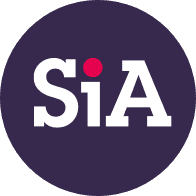 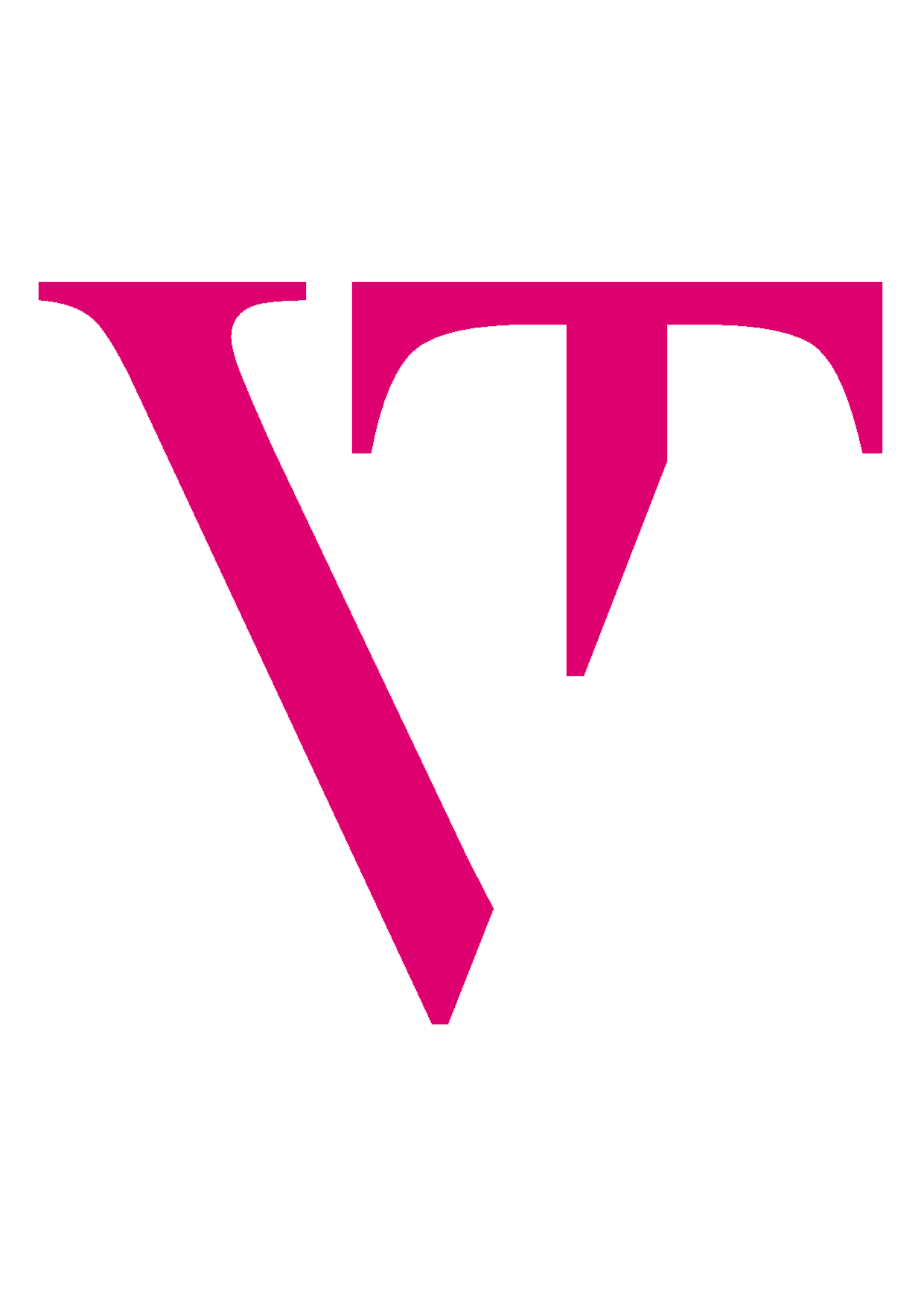 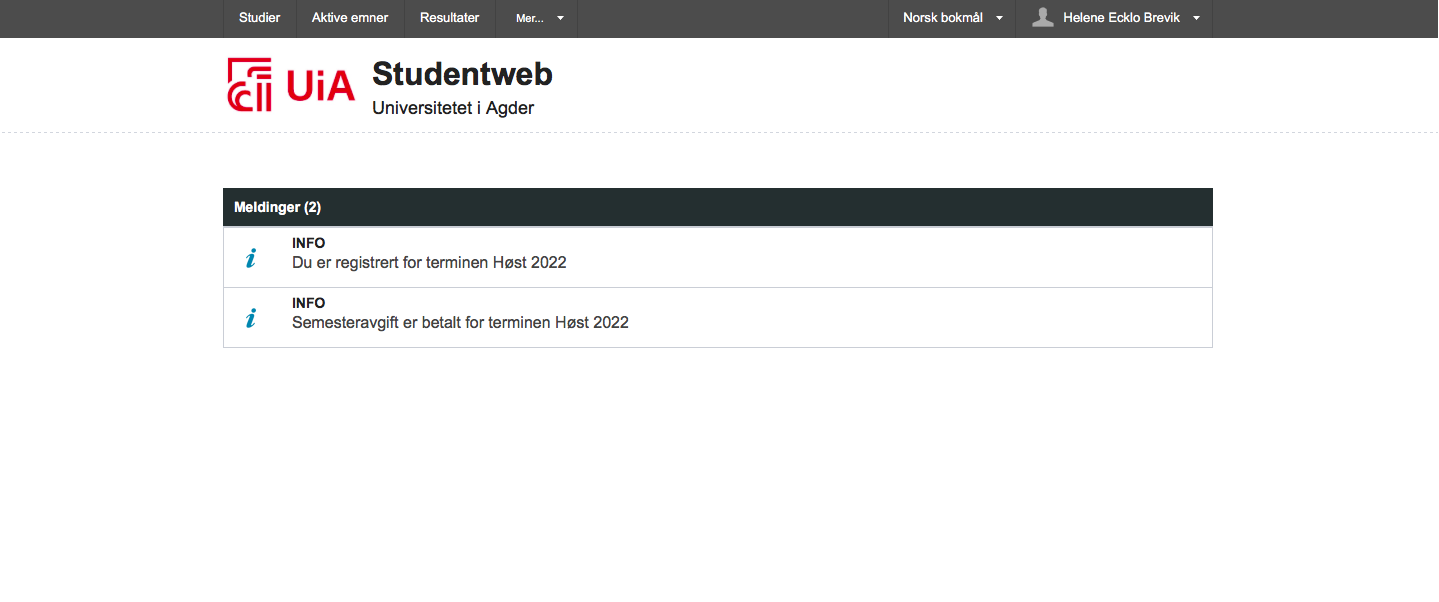 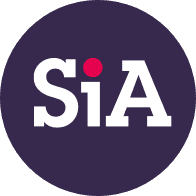 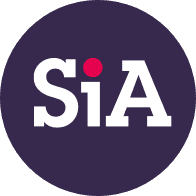 15 000 studenter x 510kr = 7,65 millioner per semester
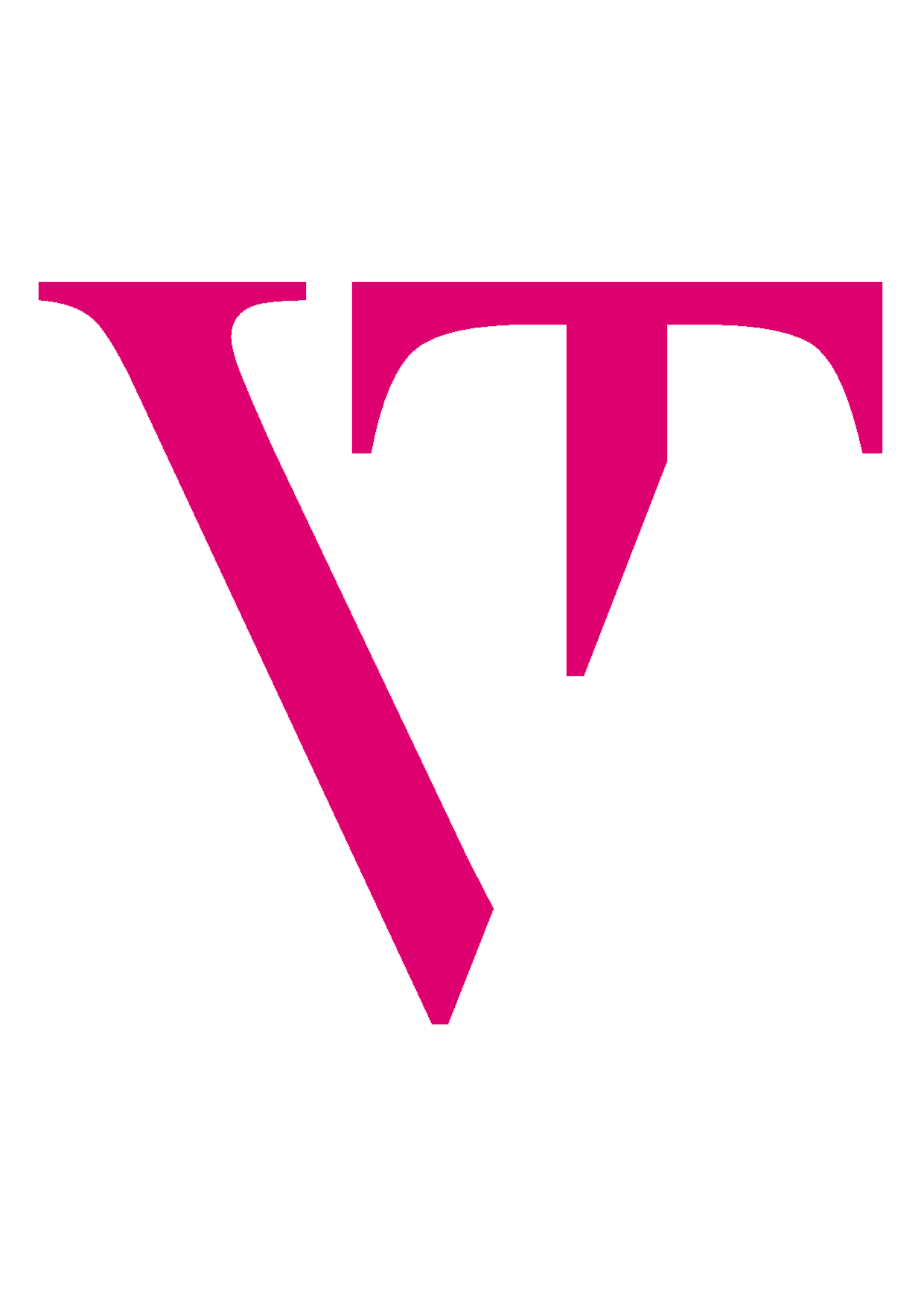 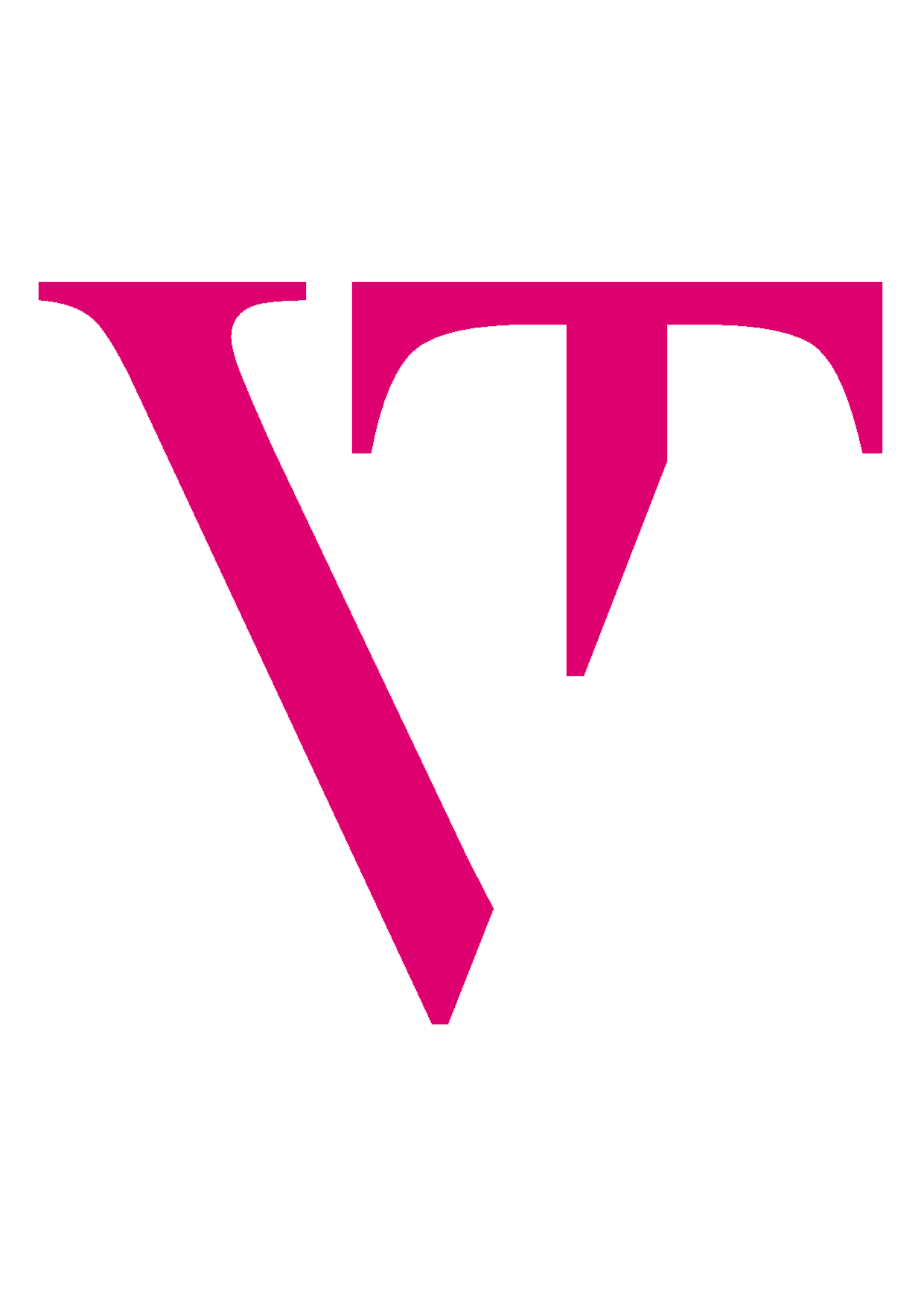 SiA
Helse
VT
Studentliv
Studentdemokratiet til SiA

Deler ut Studentsosiale midler (SSM)

Hundedager før eksamen

Låner ut kamera

Låner ut soundbokser
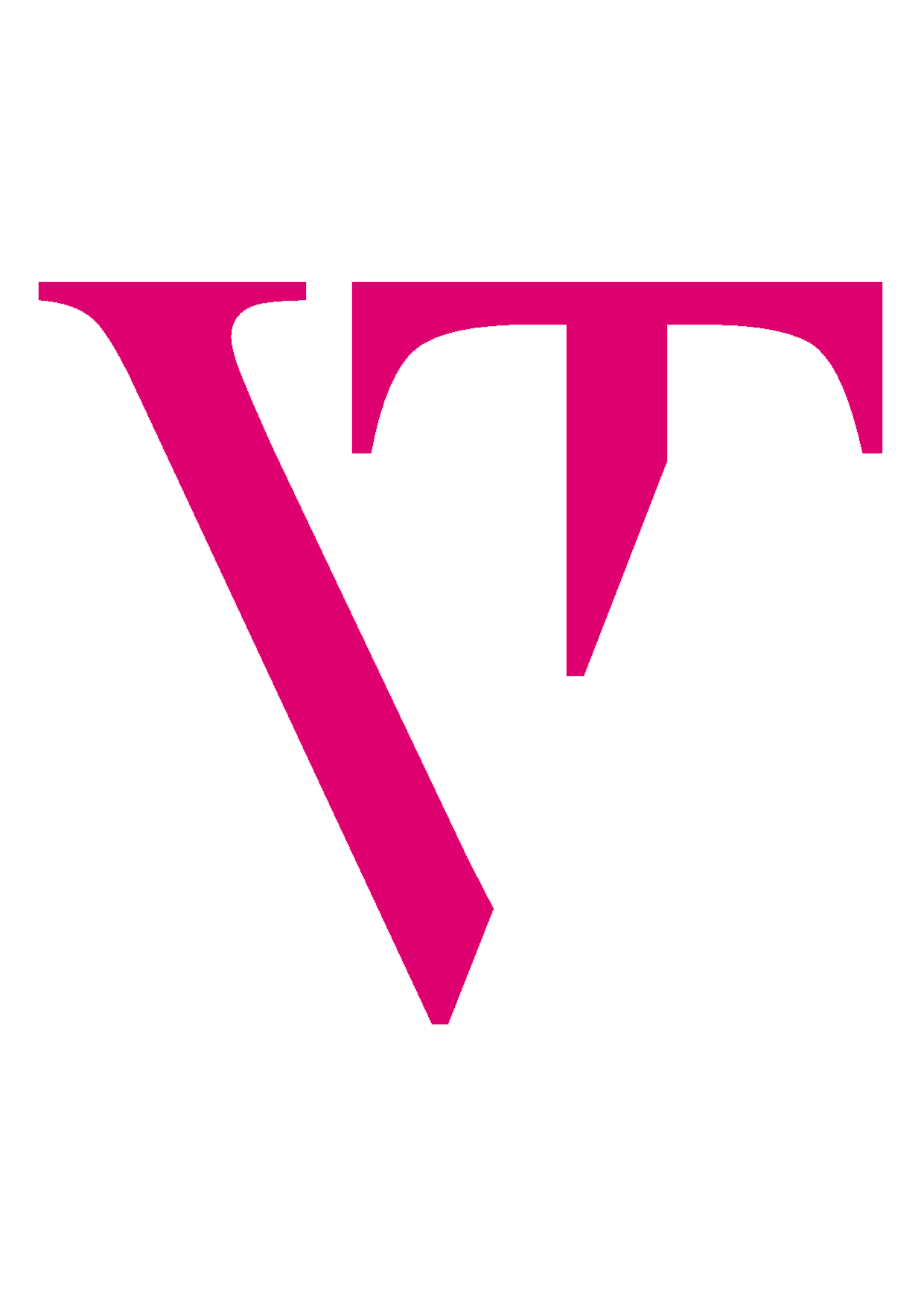 Hvem har ansvar for SSM?
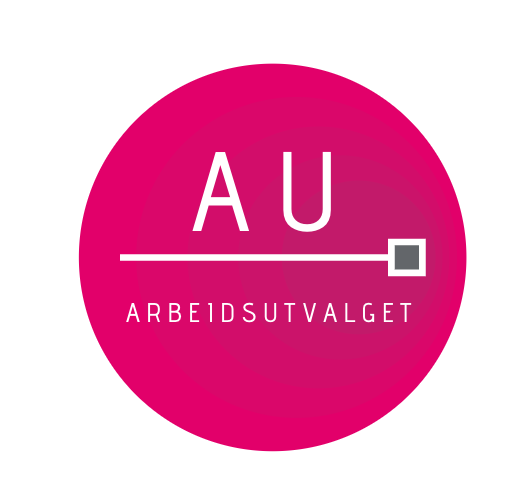 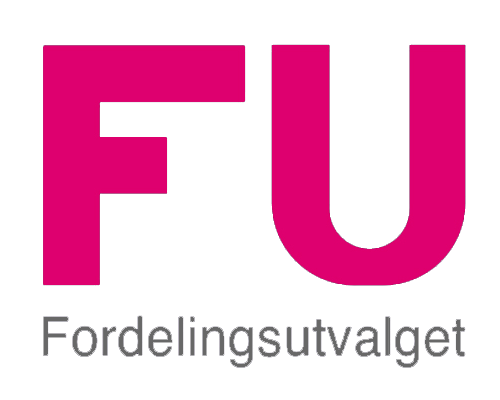 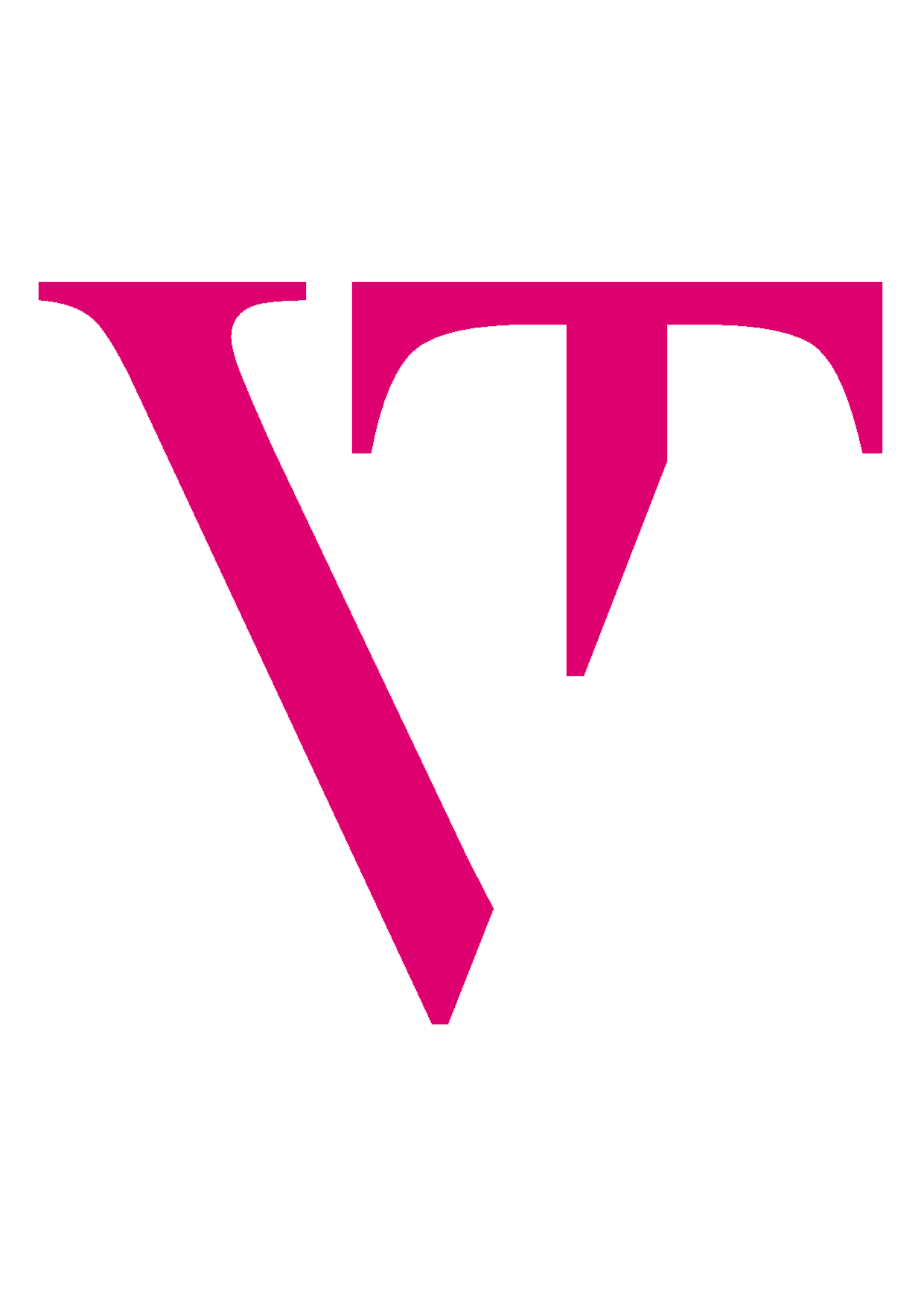 Velferdstinget
12 representanter
Bestemmer retningslinjene for SSM
Fordelingsutvalget
6 representanter
Bestemmer hvem som får penger og hvor mye
Arbeidsutvalget 
4 honorerte verv
Leder organisasjonen
Hvem skal dere kontakte om SSM?
Søknader, spørsmål om SSM og betalingsanmodninger

Spørsmål om å drive forening


Kan kontaktes dersom Organisatorisk nestleder ikke svarer innen 4 arbeidsdager
ssm@vt-agder.no

Organisatorisk nestleder
organisatorisk@vt-agder.no

Leder
leder@vt-agder.no
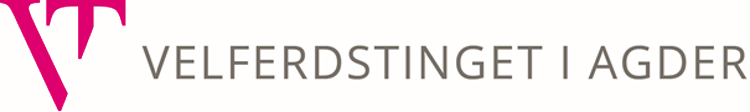 Retningslinjer for SSM
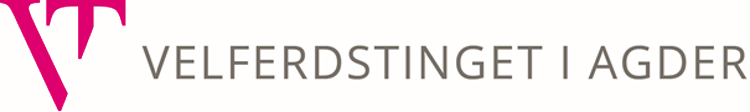 Linjeforeninger

Studentaktiviteter

Studentråd
Hvem kan søke
*ved høyskoler og universiteter tilknyttet SiA
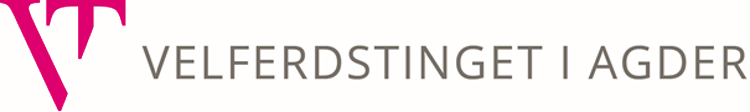 VIKTIG
FU kan ta stikkprøver på alle søkere
Foreninger/medlemmer i foreningersom trakasserer eller hetser VT/AU/FUkan få skriftlig advarsel eller karantenetid fra å søke
VT kan gjøre omdisponeringer innenfor de rammene som det er lagt opp i budsjettet. Det vil ikke være mulig å tildele mer enn 60% av årets totale budsjett per semester
Taket for søkesum er nå maks 150 000kr per forening uavhengig av aktivitet og størrelse.
Søkekriterier
Krav til de som søker
Ha et eget organisasjonsnummer med tilhørende konto
Ha leder og økonomi-ansvarlig (utenom de 8 medlemmene)
Ha medlemsliste med minst 8 medlemmer, og minst 80% må være studenter (unntak: linjeforeninger)
Økonomiansvarlig MÅ stille på søkerkurs for at foreningen skal kunne søke midler
Foreninger må svare på e-post innen gitte frister, eksempelvis når det gjelder å ettersende dokumentasjon
FEM
-

-

-

-

-
Søker du bare grunnstøtte trenger du:
de FEM
Søker du MINDRE enn 50 000kr trenger du:
De FEM

Utfylt søknadsrapport som:
Forklarer hva midlene skal brukes til 
Forklaring på hva midler fra forrige tildeling har gått til (kun SSM)
Resterende sum fra forrige utdeling (om det er noe igjen)
Søker du MER enn 50 000kr trenger du:
De FEM

Utfylt søknadsrapport
Budsjett for høst- og vårsemesteret (kun SSM)
Begrunnelse av viktighetsgrad på det som søkes om (eks. søker du om nye drakter, ha med bilde som viser hvor ødelagte de gamle er)
Regnskap av brukte midler fra forrige semester (kun SSM)
Er du studentråd/studentdemokrati?
Alle studiestedene i Agder (Noroff, UiA, NLA, Fagskolen & Ansgar) har studentråd
Studentråd med ansvar for under 5000 studenter kan søke maks 15.000kr i året
Studentråd med ansvar for over 5000 studenter kan maks 50.000kr i året
Kan bare søke en gang i studieåret
Kriterier: de FEM, og søknadsrapport (om det søkes om mer enn grunnstøtte)
Søknadsrapport
https://vt-agder.no/til-foreninger/studentsosiale-midler/ 
Rapporten er ikke nå lenger i ZOHO
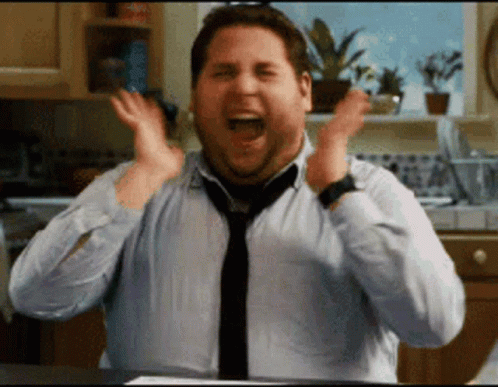 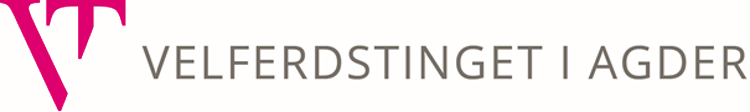 Del 2
Begrunnelse av viktighetsgrad
https://vt-agder.no/til-foreninger/studentsosiale-midler/ 

Hvis dere mener at dere er i behov av noe som er slitt eller ødelagt:send med bilde av det dere vil erstatteSlik kan FU kan få mer forståelse i overveielsen om tildelingen.Eks. drakter 
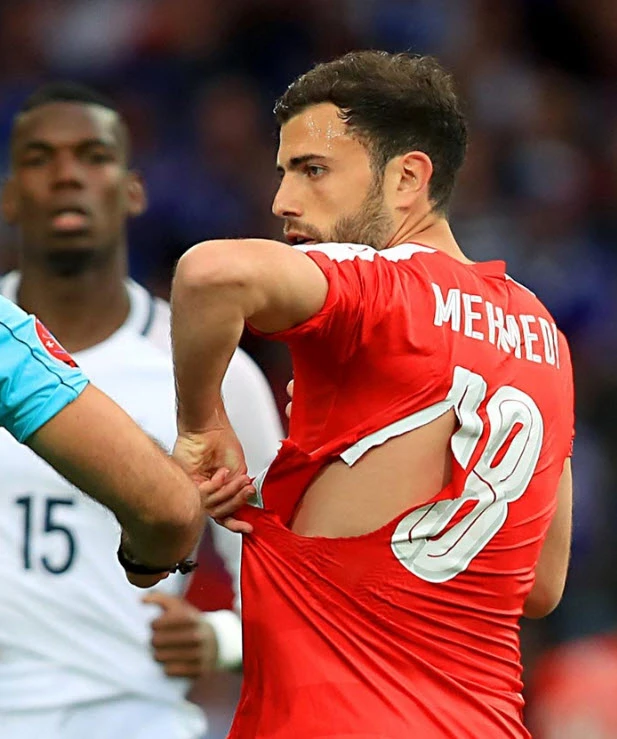 Oppgave: sorter utgifter under

grunnstøtte, driftsmidler og investeringsmidler
Topptau
Forsikring
Prosjektor
Baller
Nettsideavgifter
3D-printer
Leie
Serieavgifter
Avgifter
Snøskuffe
Hammer
Skjermer
Pizza
Klister
Drakter
Barkrakker
Tegnebrett
Hammere
Grunnstøtte
Alle foreninger kan få grunnstøtte
Kan brukes på
Domeneleie, bankgebyrer, kontorrekvisitta og kopiering
Promotering
Møtemat
Servering på arrangement eller betaling av arrangementsrelaterte utgifter
Rollup
Profileringstøy til styret, tillitsvalgte og medlemmer
VIKTIG! Man skal altså IKKE søke om tingene vi nevnte nå i egne poster i søknaden, ettersom det skal være dekket av grunnstøtta. Man skal kun søke om grunnstøtte i 1 post i søknaden
Riktig:
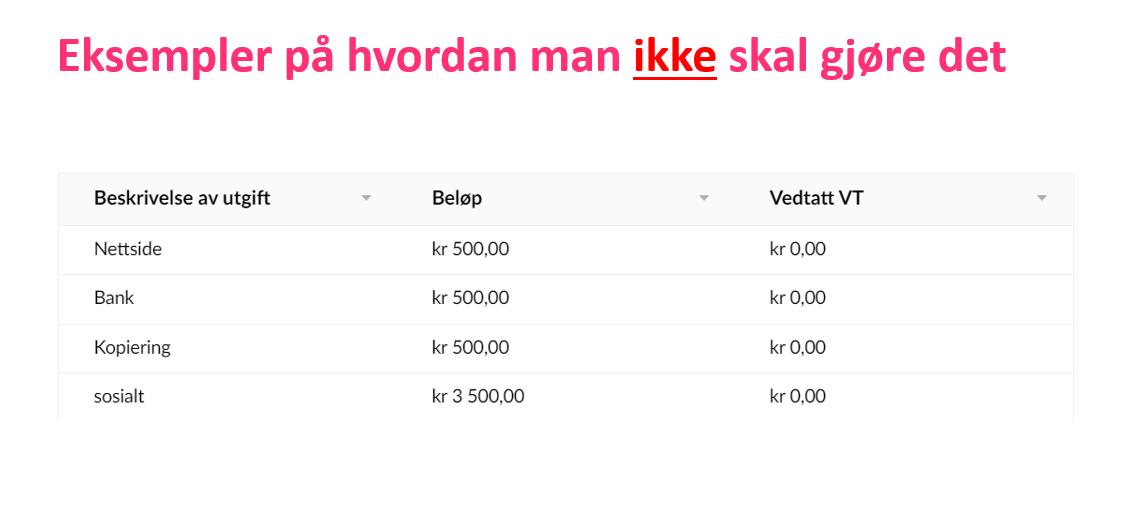 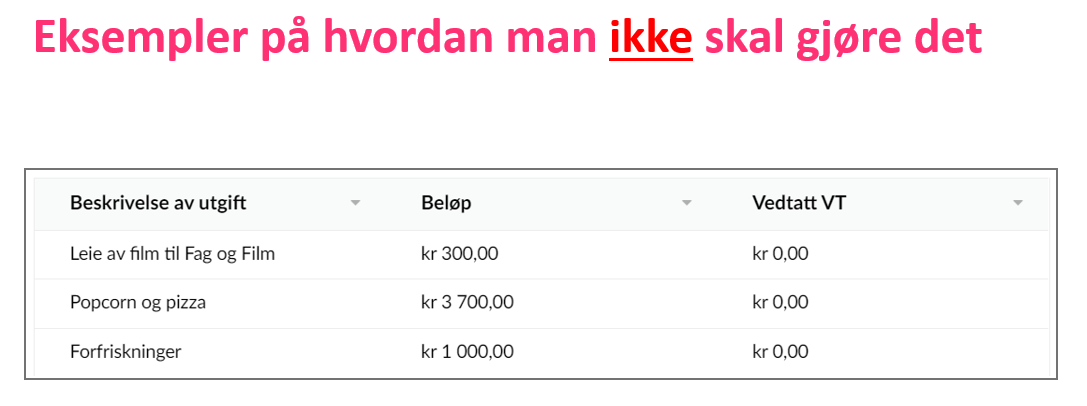 SÅNN skal det gjøres:
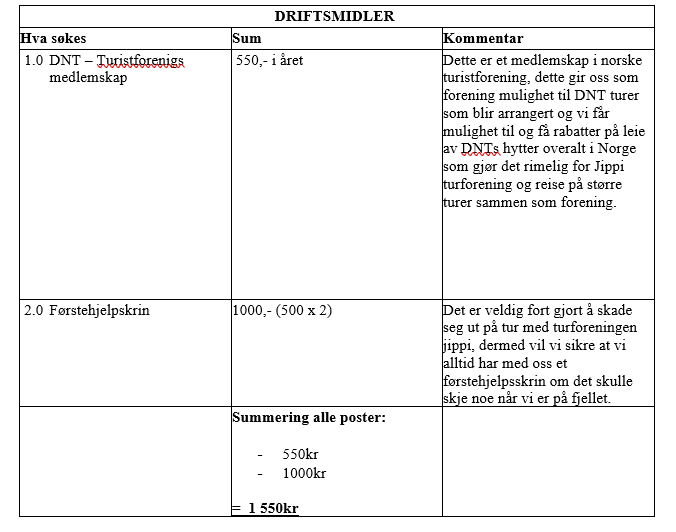 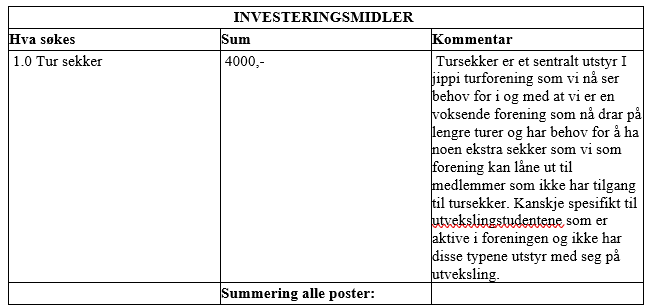